重点实验室测试平台仪器介绍
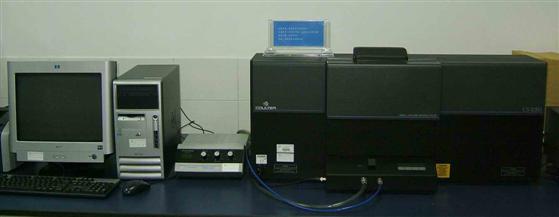 重点实验室测试平台仪器介绍
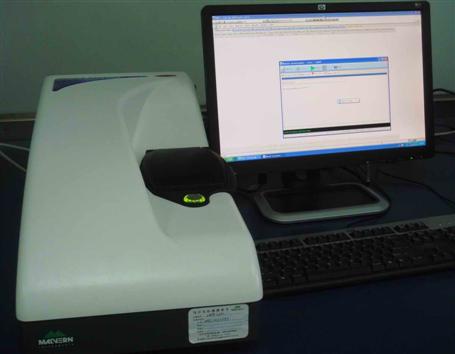 重点实验室测试平台仪器介绍
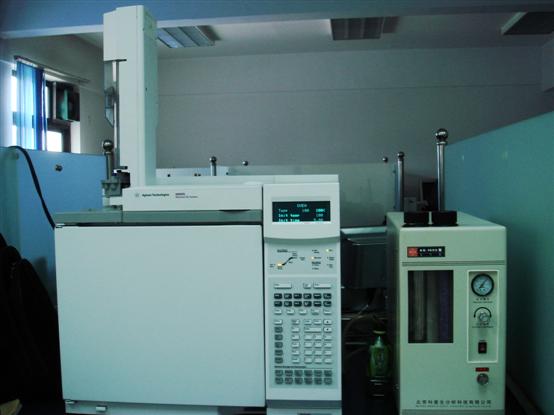 重点实验室测试平台仪器介绍
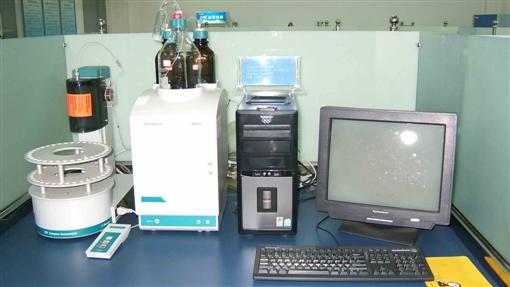 重点实验室测试平台仪器介绍
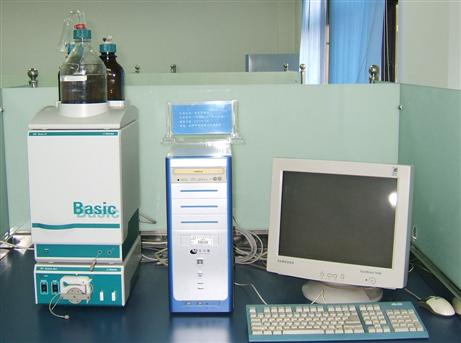 重点实验室测试平台仪器介绍
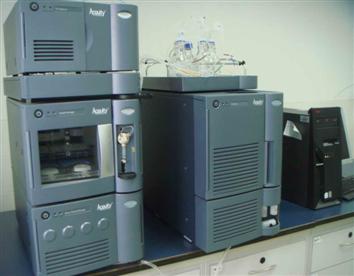 重点实验室测试平台仪器介绍
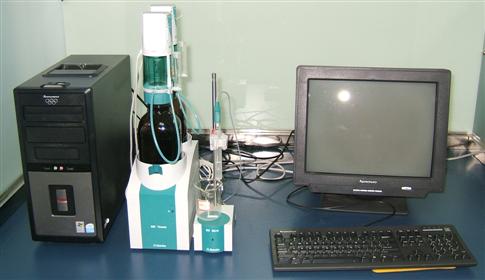 重点实验室测试平台仪器介绍
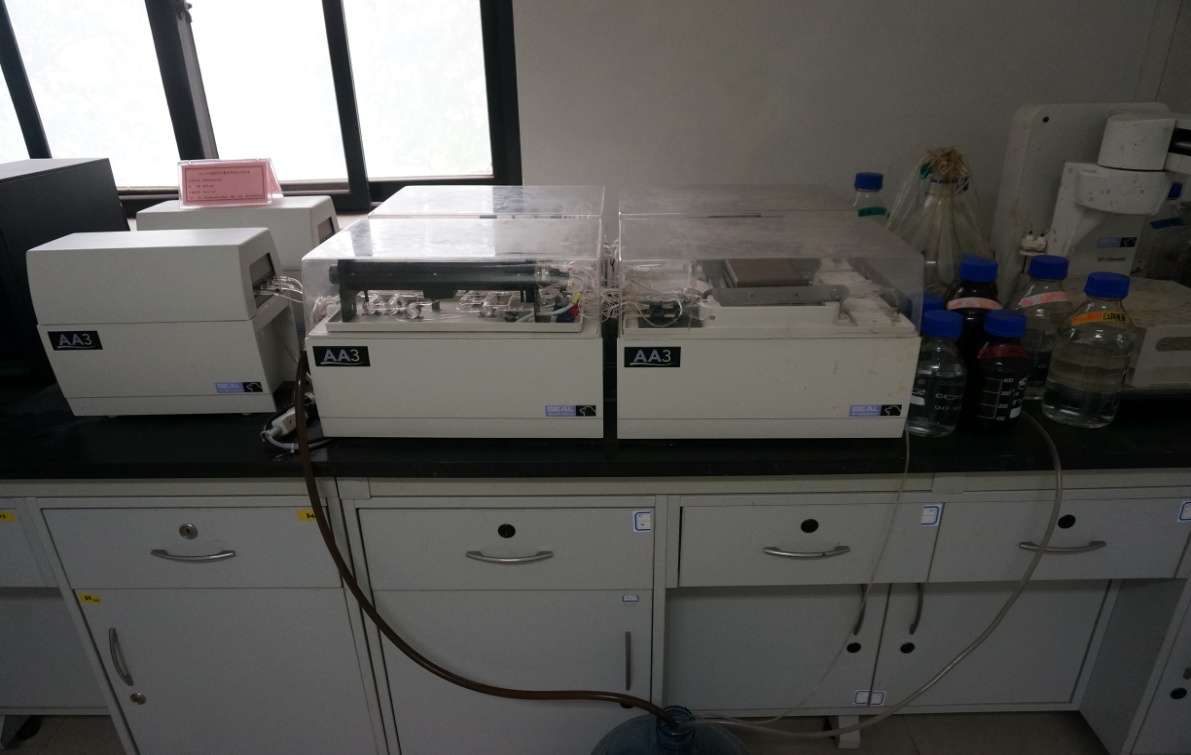 重点实验室测试平台仪器介绍
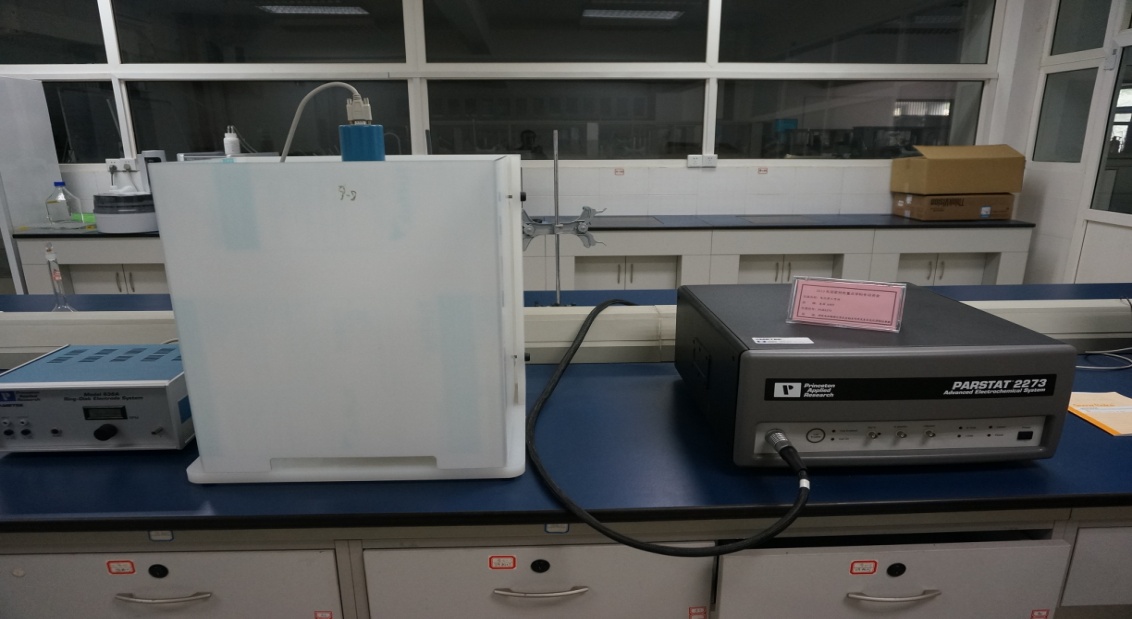 重点实验室测试平台仪器介绍
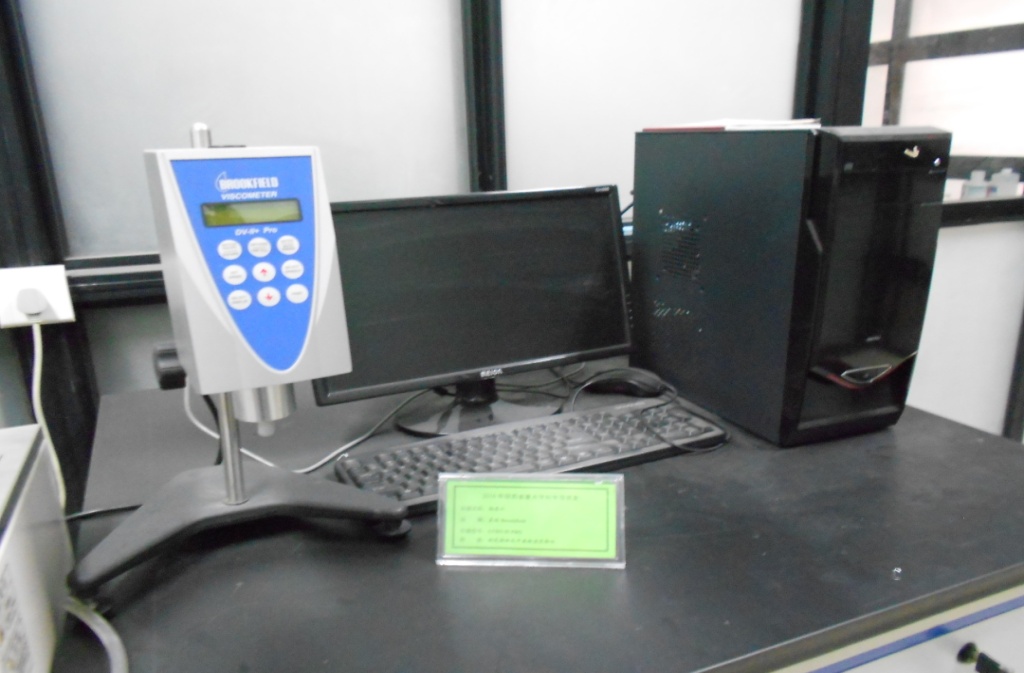 重点实验室测试平台仪器介绍
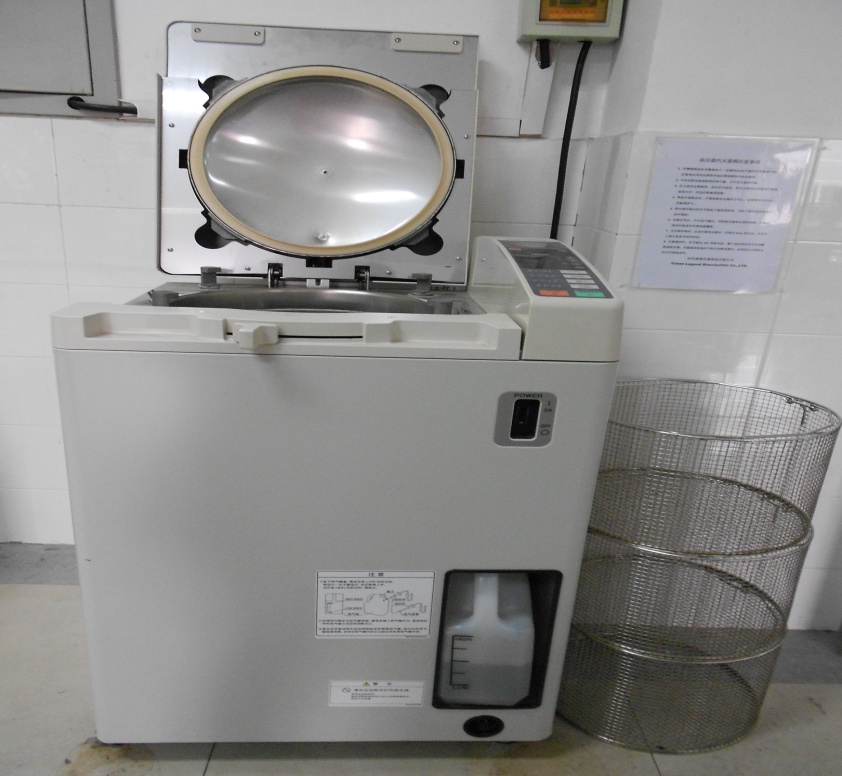 重点实验室测试平台仪器介绍
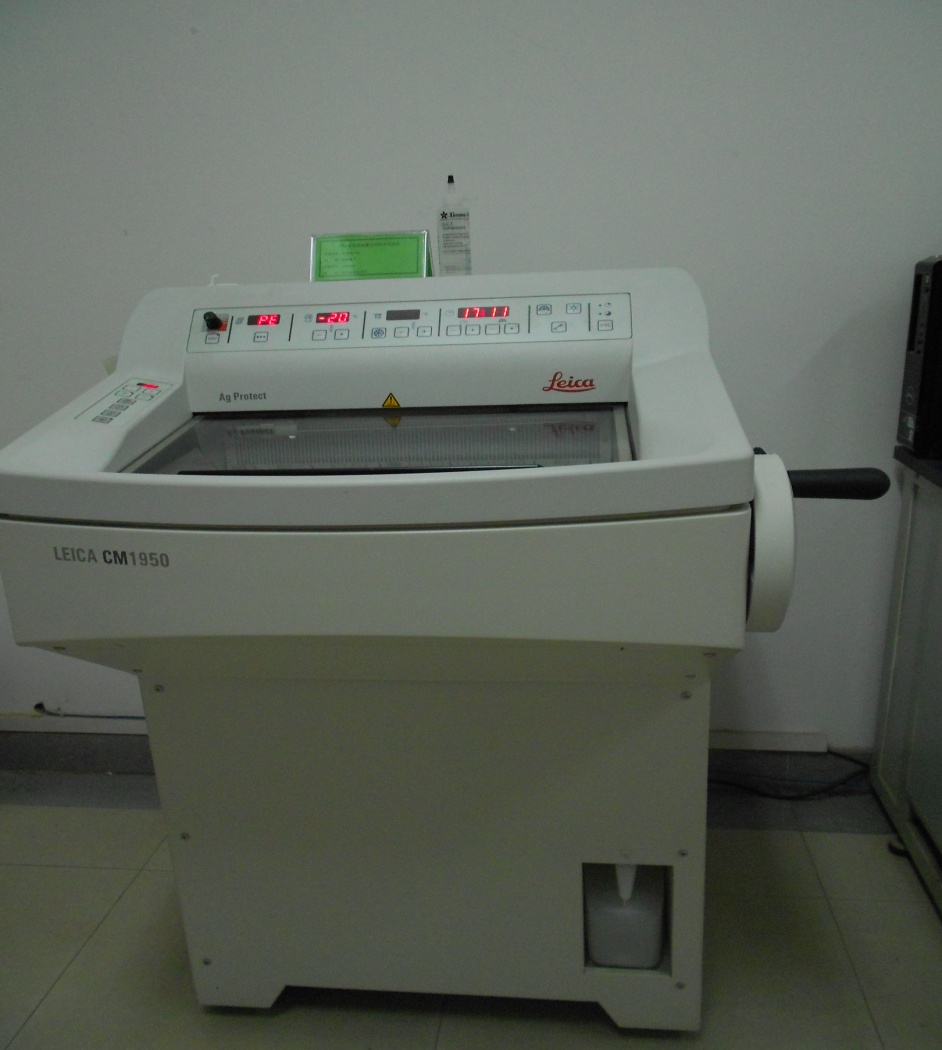 重点实验室测试平台仪器介绍
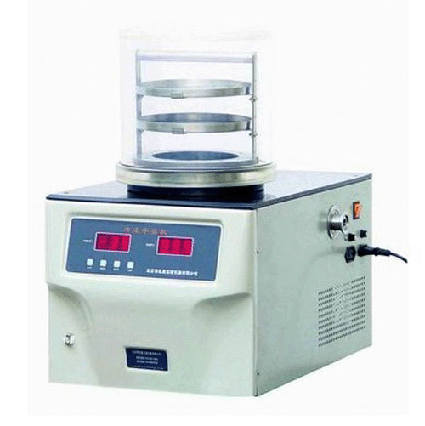 重点实验室测试平台仪器介绍
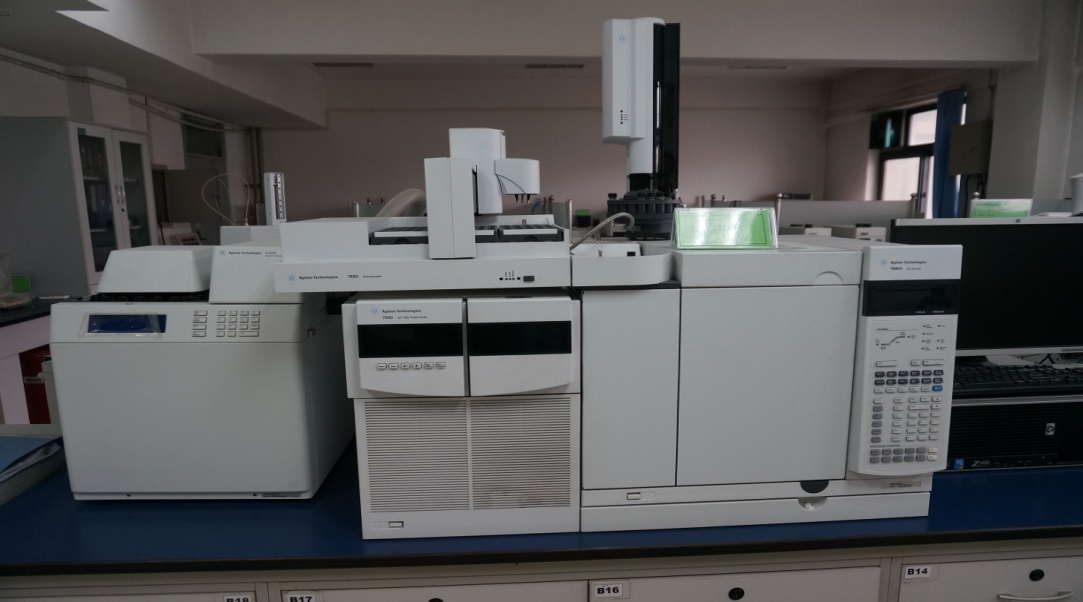 重点实验室测试平台仪器介绍
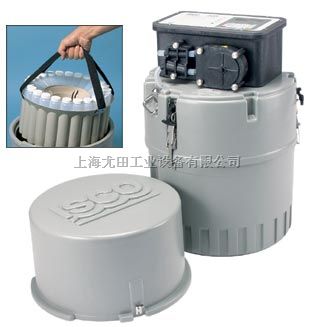 重点实验室测试平台仪器介绍
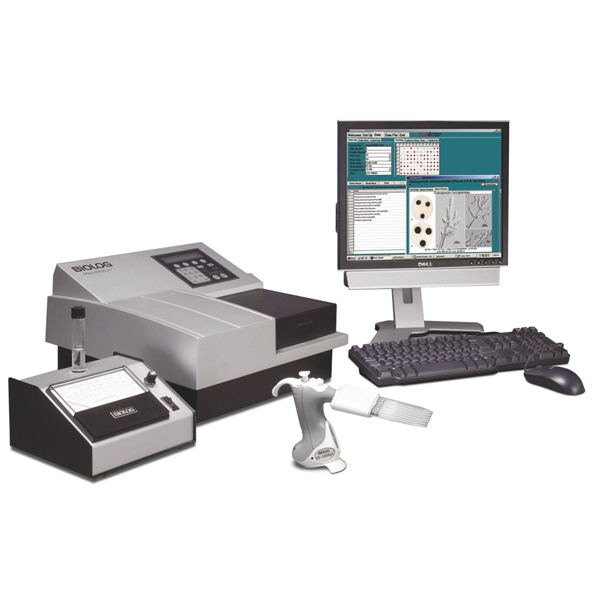 重点实验室测试平台仪器介绍
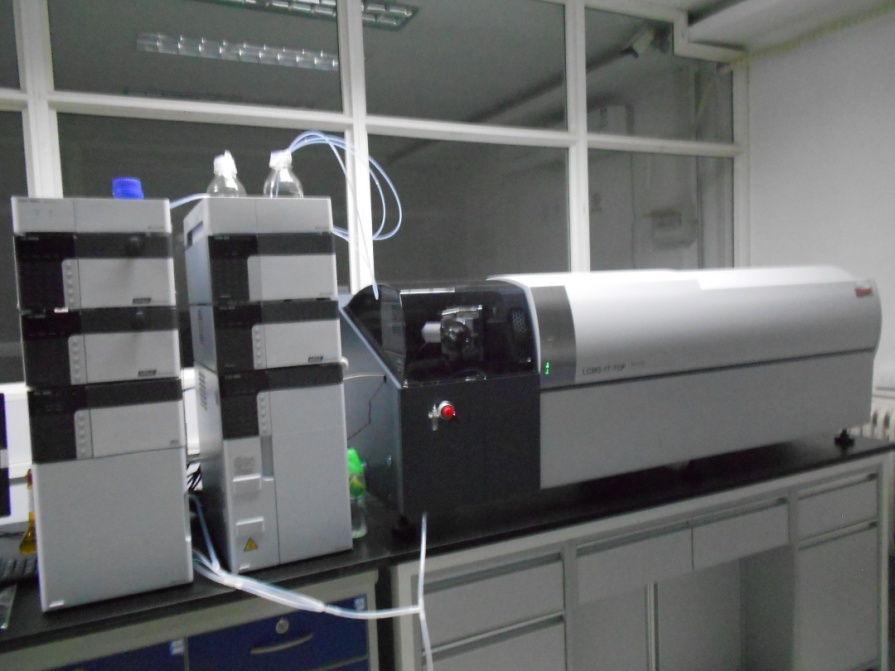 重点实验室测试平台仪器介绍
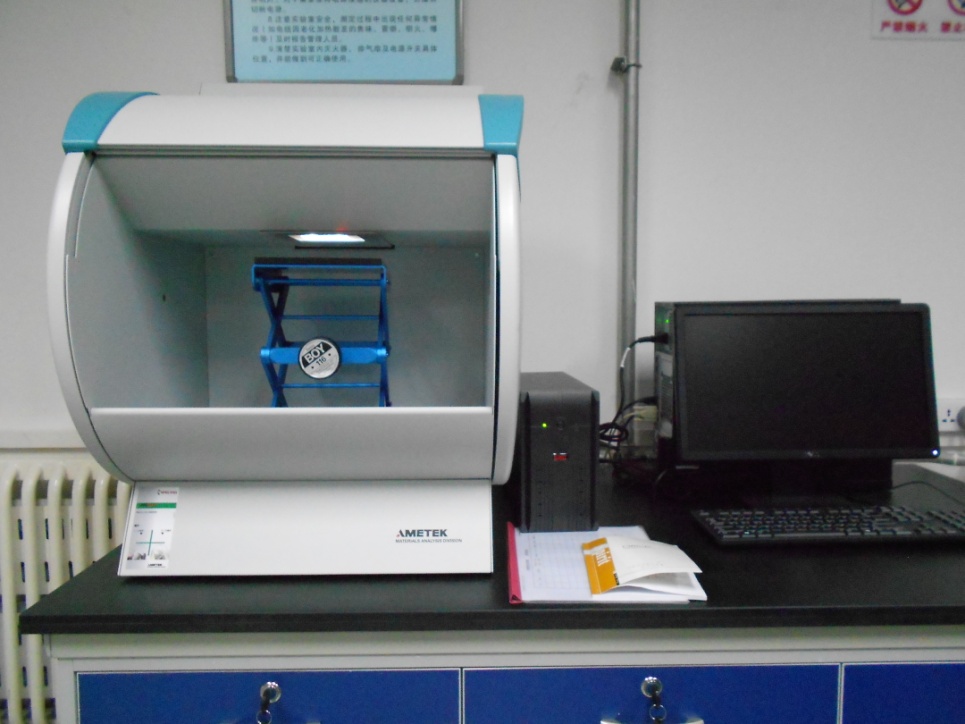 重点实验室测试平台仪器介绍
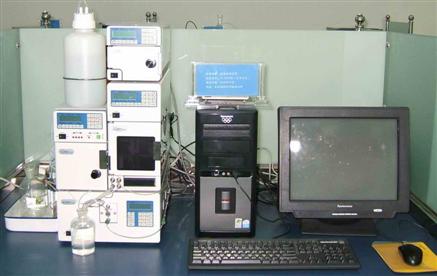 重点实验室分析平台仪器介绍
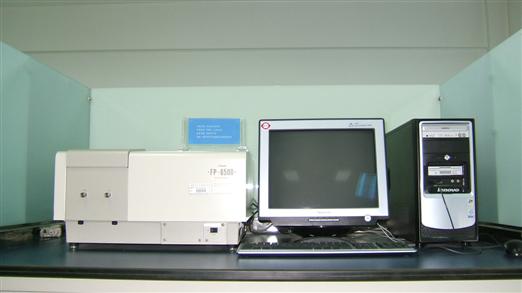 重点实验室分析平台仪器介绍
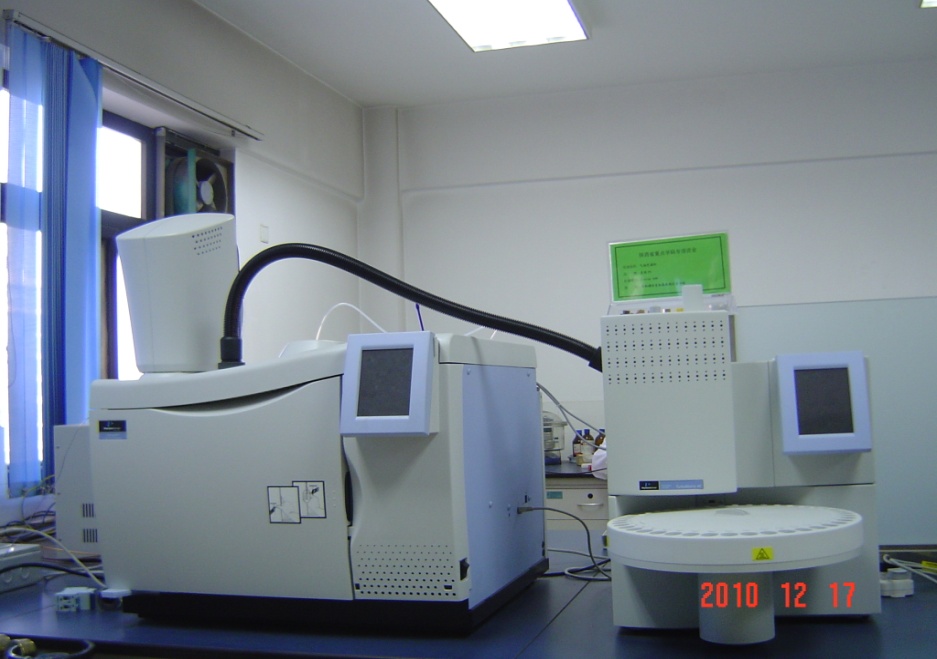 重点实验室分析平台仪器介绍
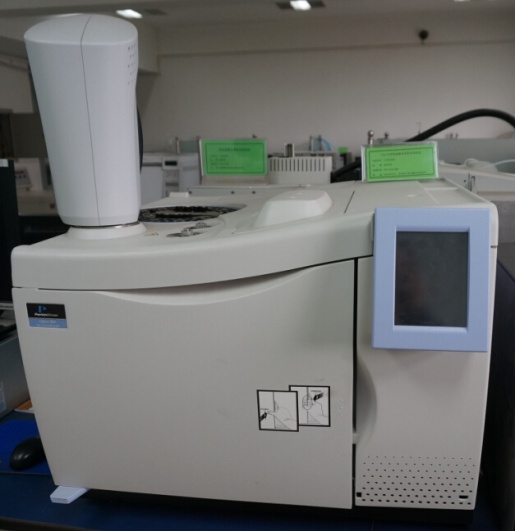 重点实验室分析平台仪器介绍
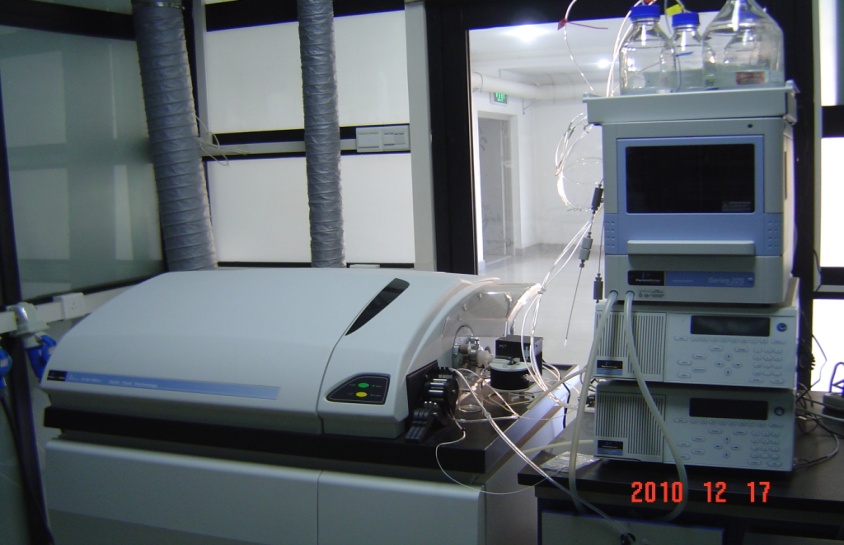 重点实验室分析平台仪器介绍
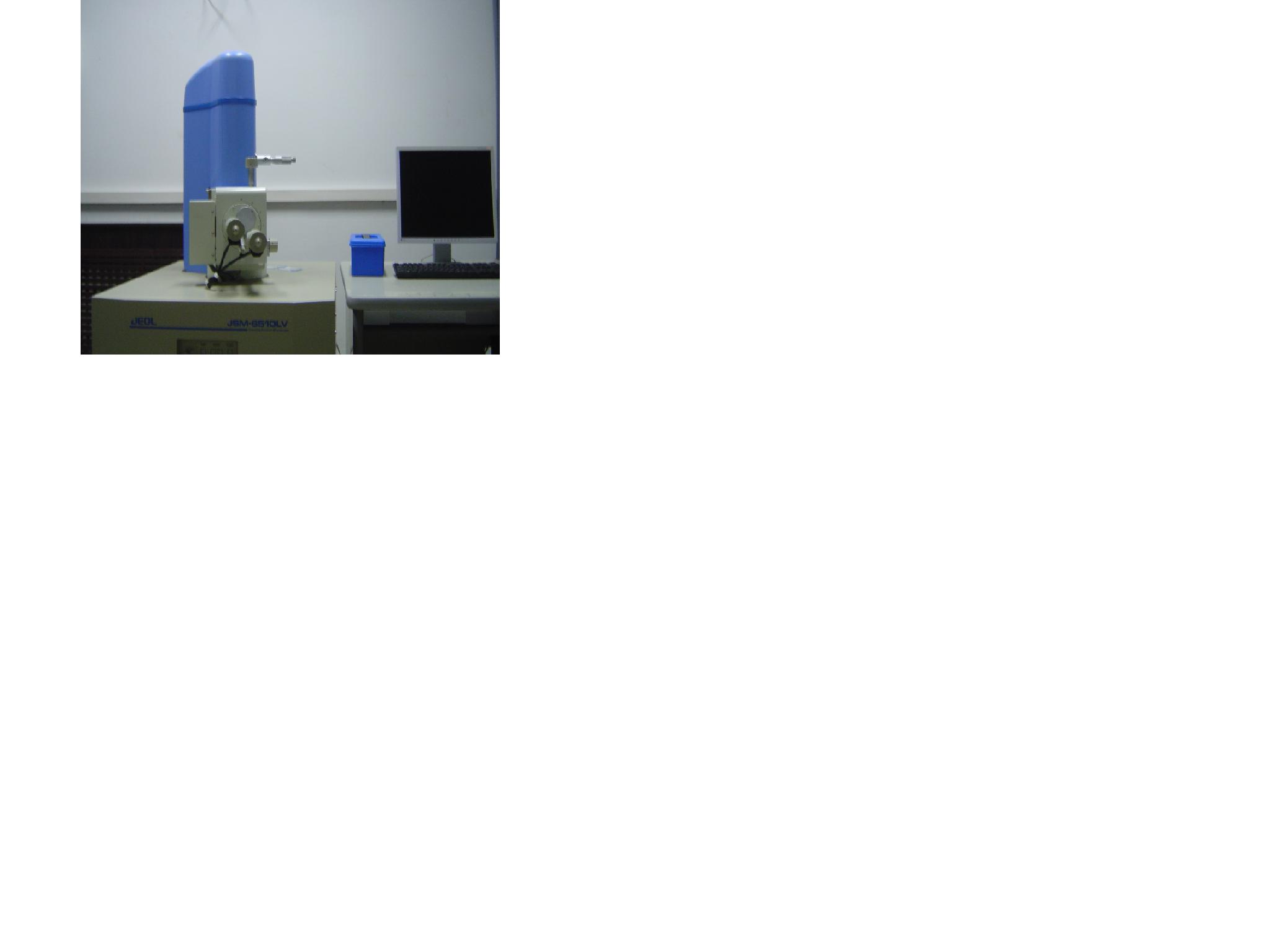 重点实验室分析平台仪器介绍
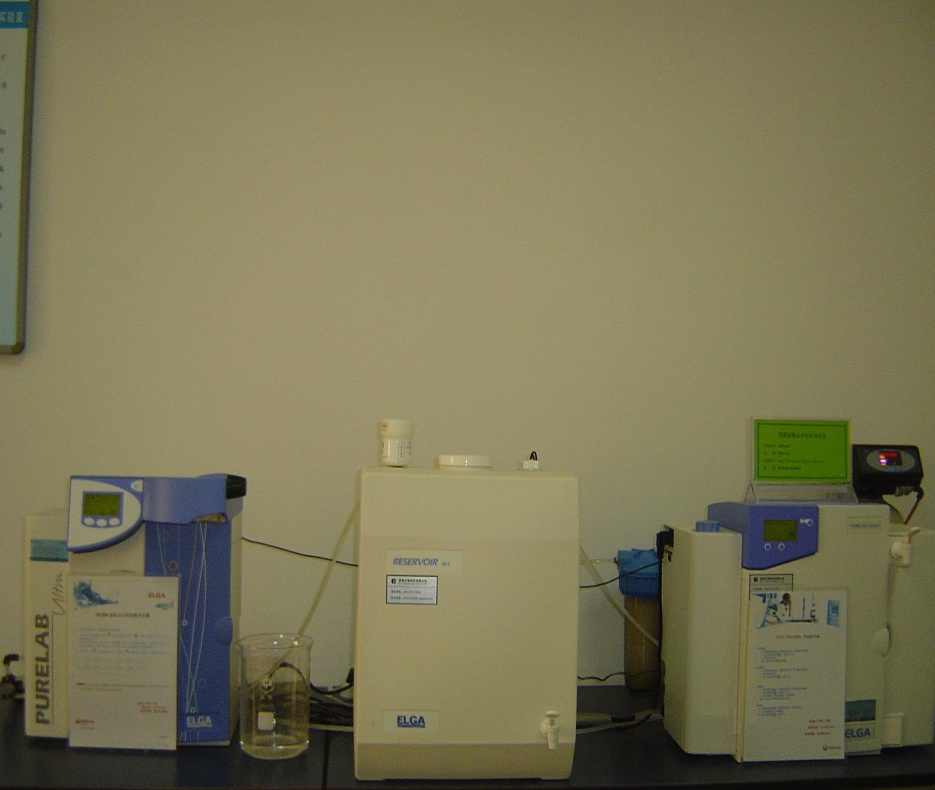 重点实验室分析平台仪器介绍
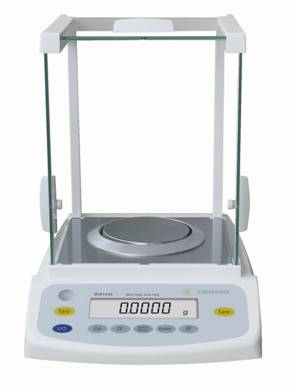 重点实验室分析平台仪器介绍
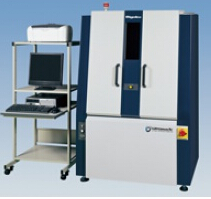 重点实验室分析平台仪器介绍
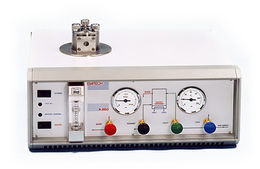 重点实验室分析平台仪器介绍
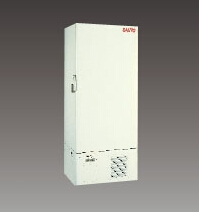 重点实验室分析平台仪器介绍
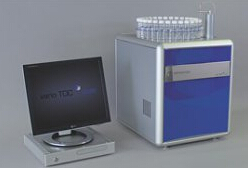 重点实验室分析平台仪器介绍
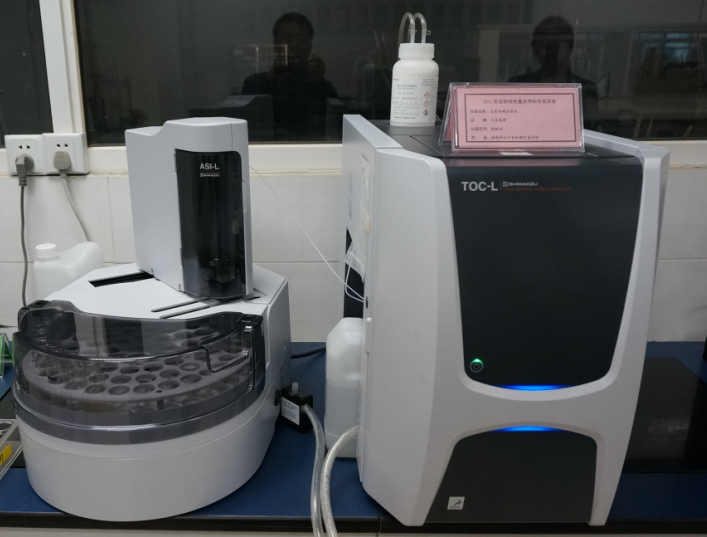 重点实验室分析平台仪器介绍
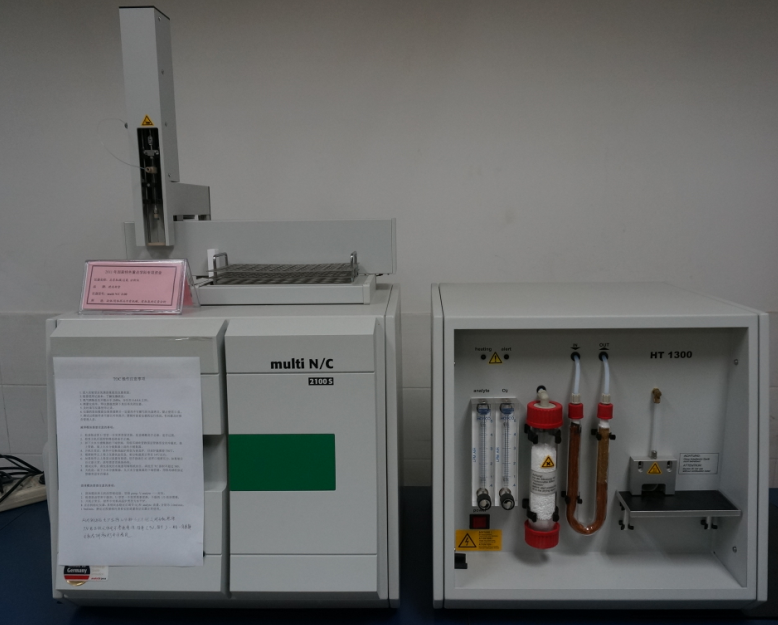 重点实验室分析平台仪器介绍
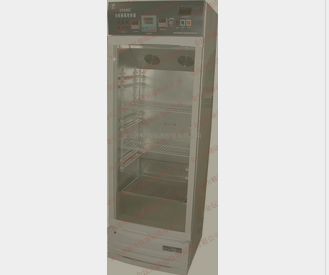 重点实验室分析平台仪器介绍
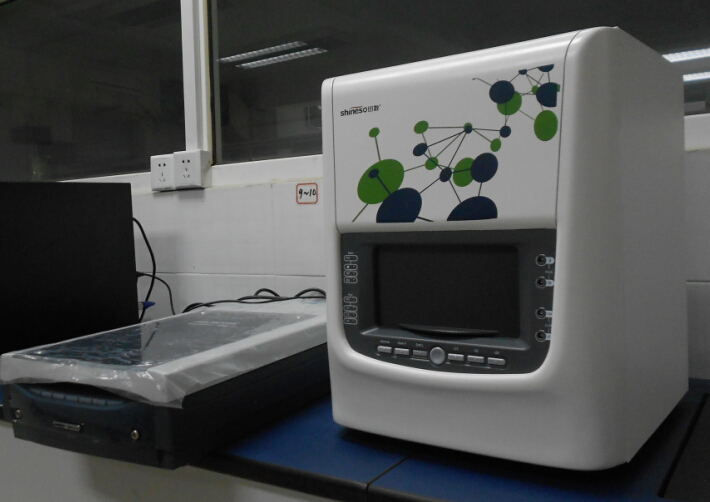 重点实验室分析平台仪器介绍
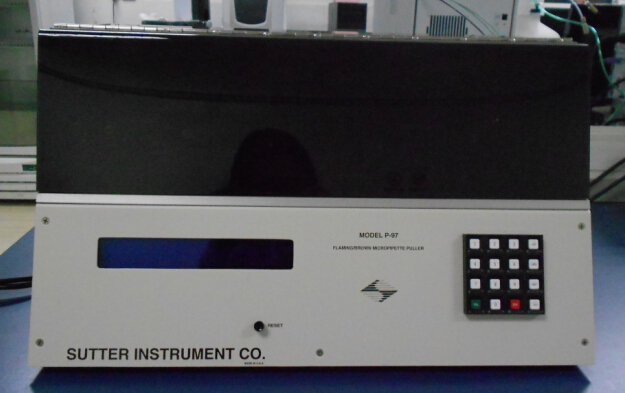 重点实验室分析平台仪器介绍
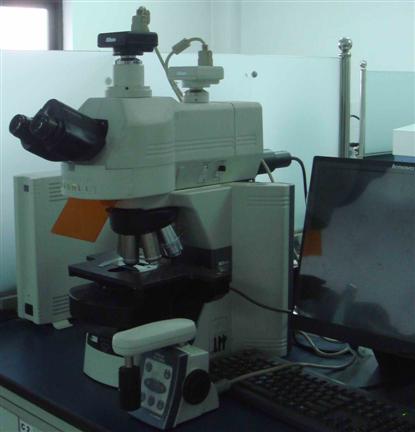 重点实验室分析平台仪器介绍
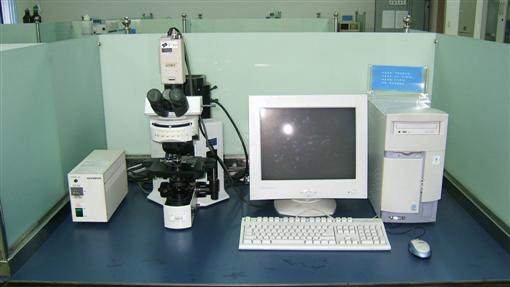 重点实验室分析平台仪器介绍
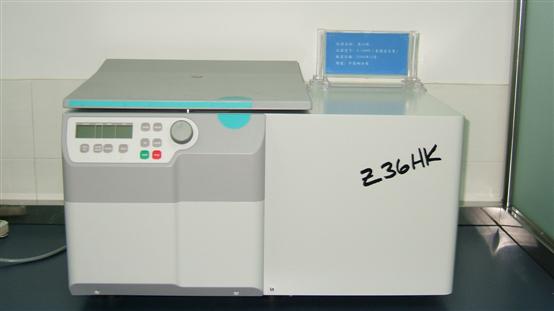 重点实验室分析平台仪器介绍
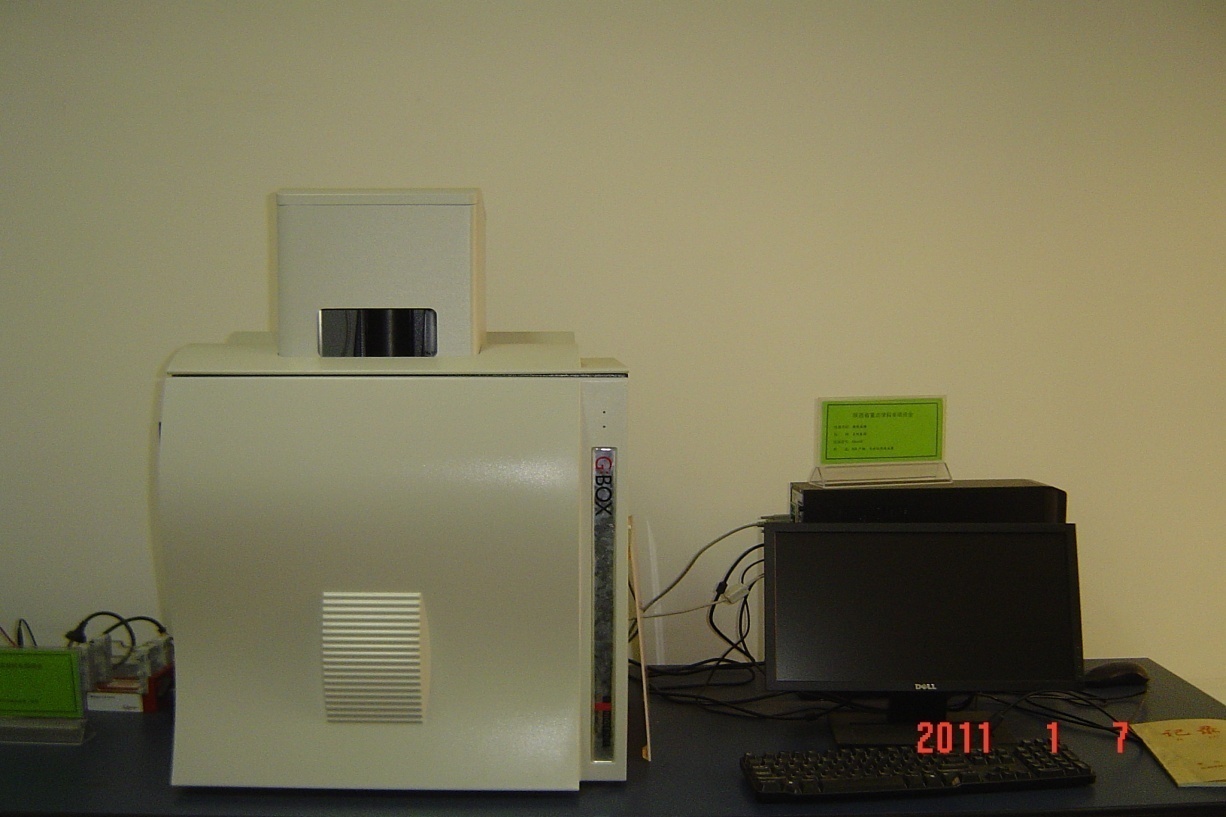 重点实验室分析平台仪器介绍
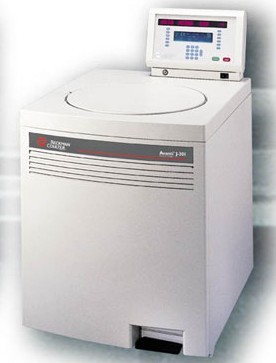 重点实验室分析平台仪器介绍
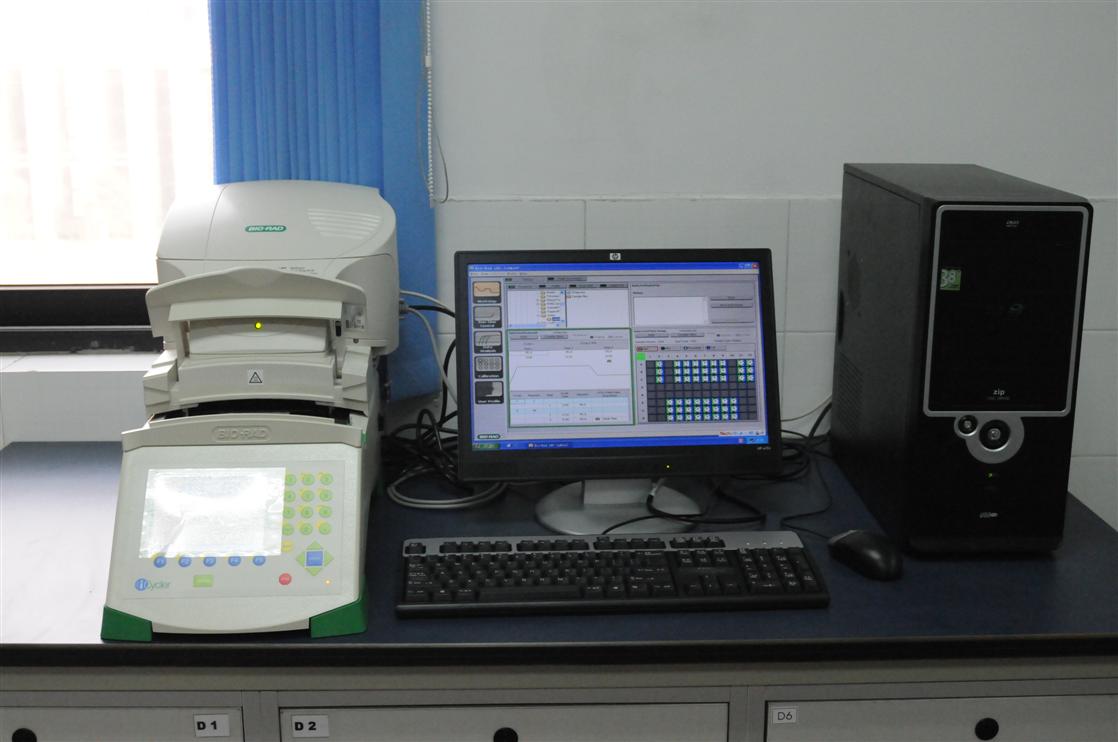 重点实验室分析平台仪器介绍
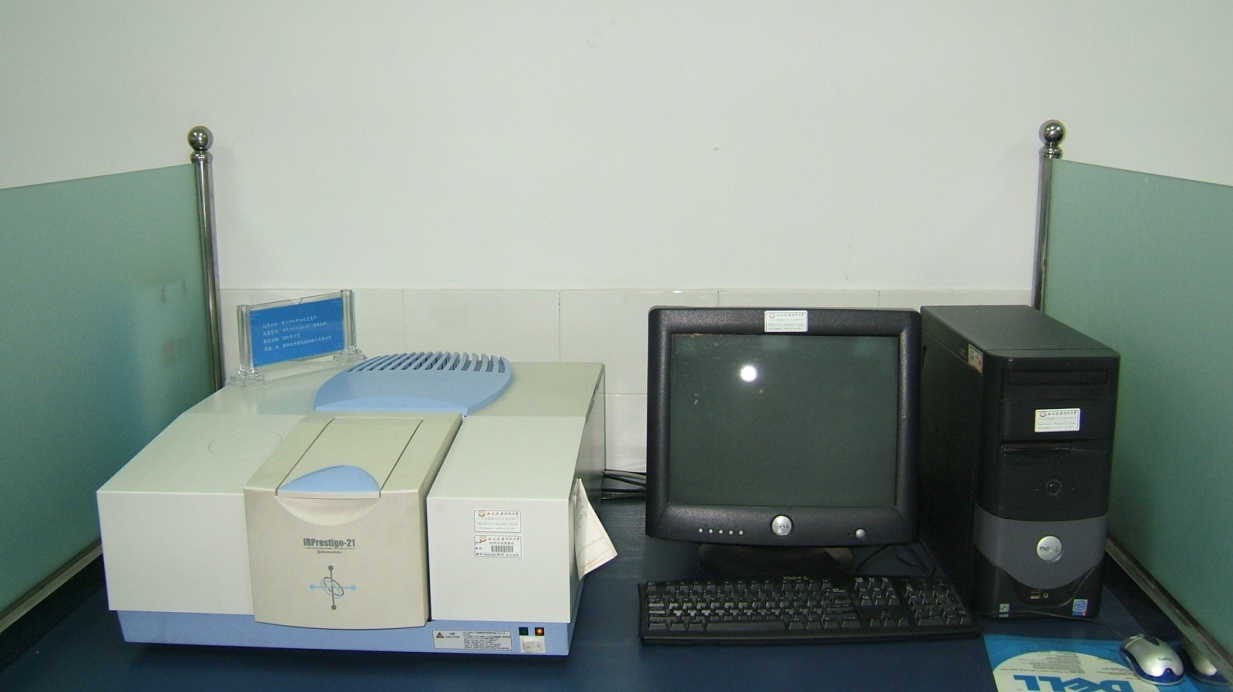 重点实验室分析平台仪器介绍
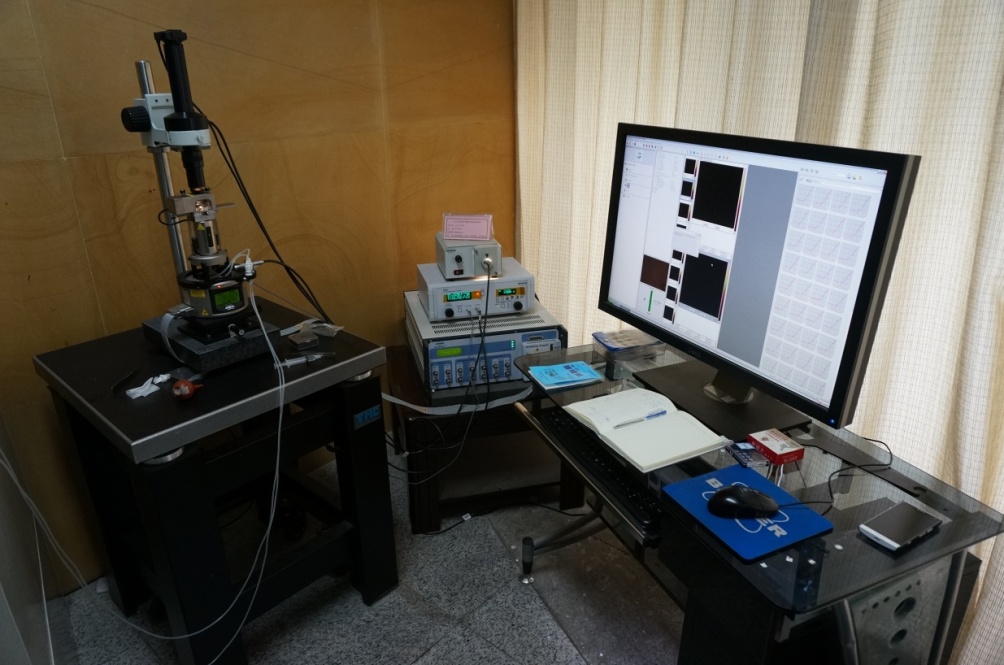 重点实验室分析平台仪器介绍
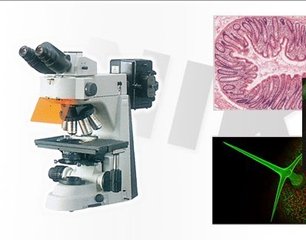 重点实验室分析平台仪器介绍
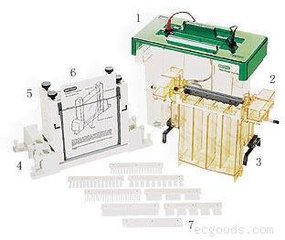 重点实验室分析平台仪器介绍
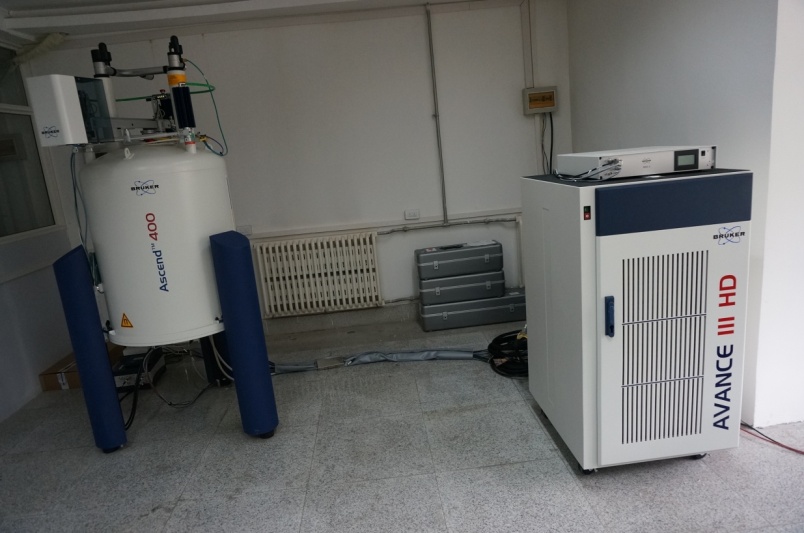 重点实验室分析平台仪器介绍
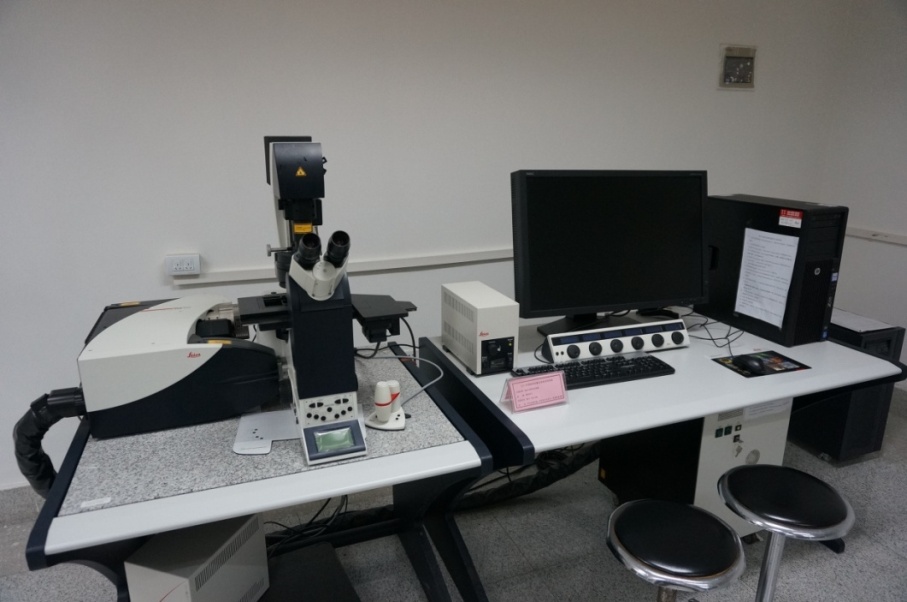 重点实验室分析平台仪器介绍
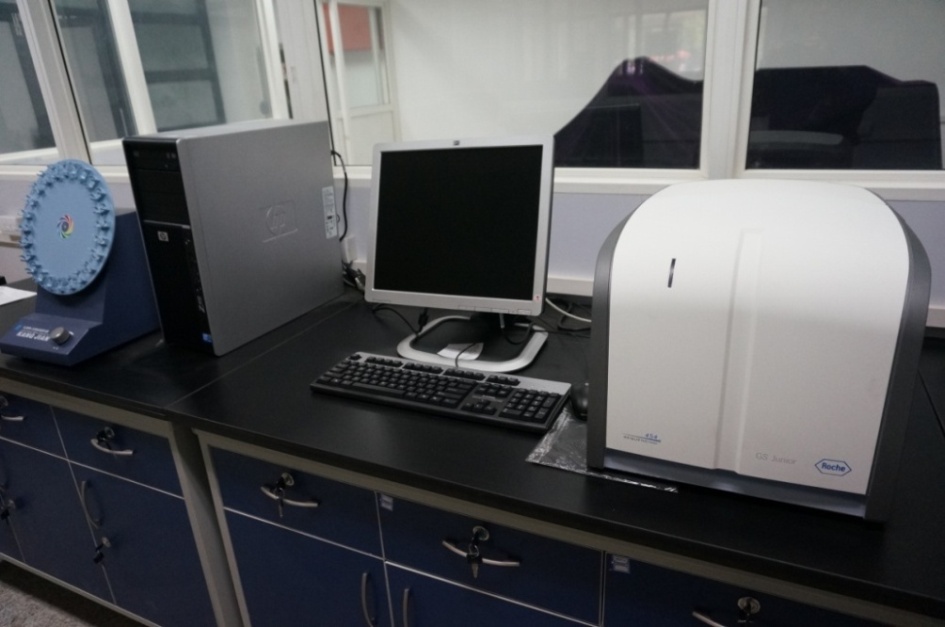 重点实验室分析平台仪器介绍
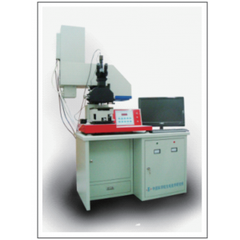 重点实验室分析平台仪器介绍
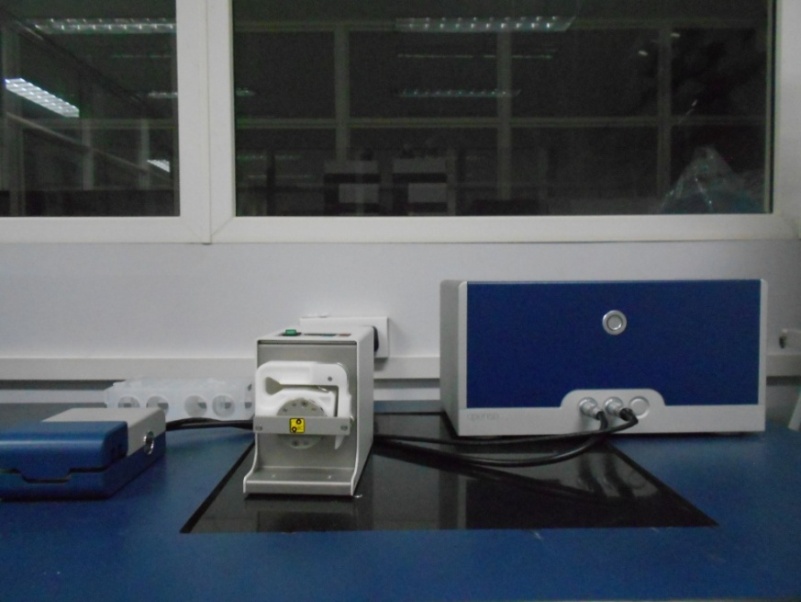 重点实验室分析平台仪器介绍
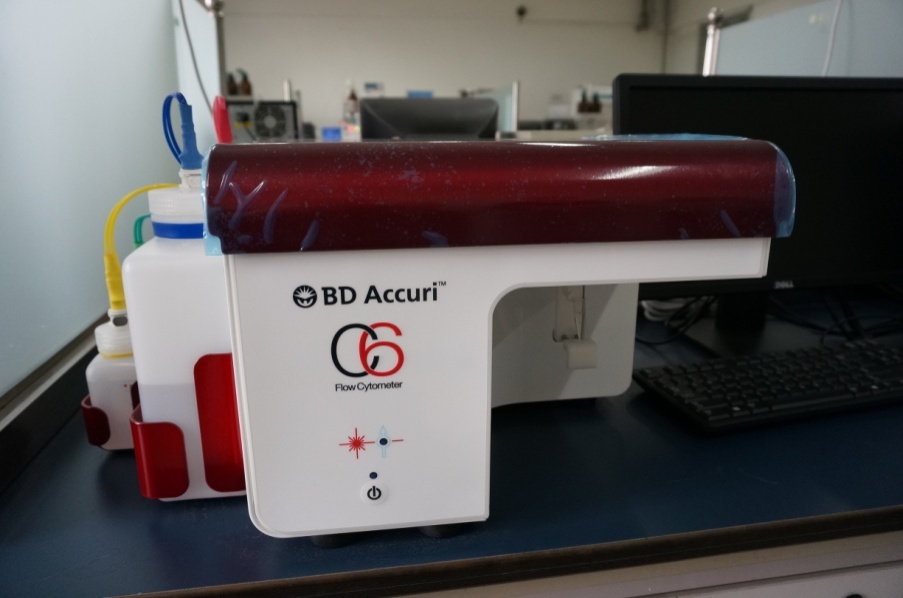 重点实验室分析平台仪器介绍
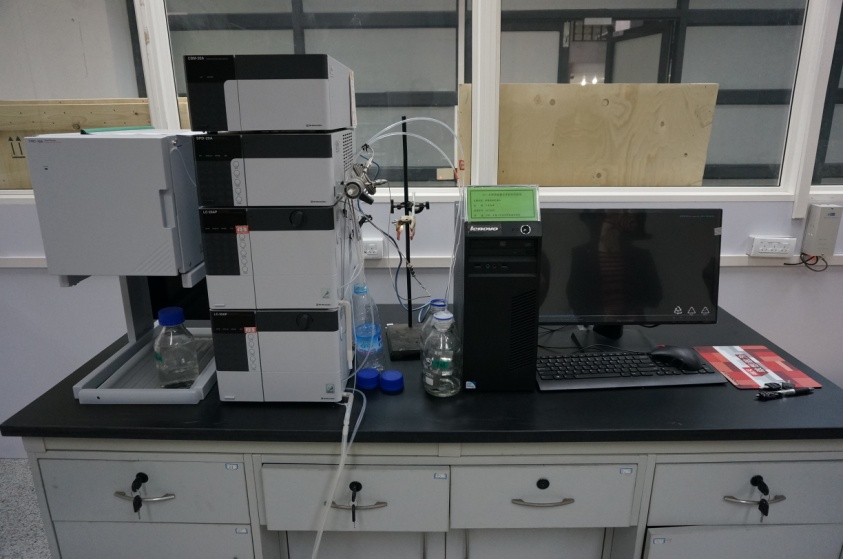 重点实验室分析平台仪器介绍
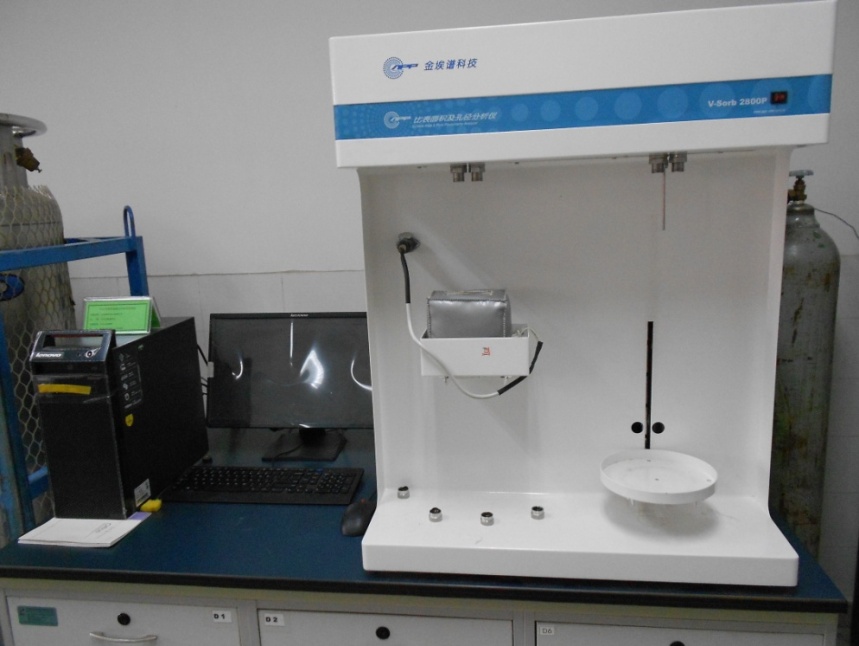 重点实验室分析平台仪器介绍